Проектная тематика “Компьютерные технологии анализа данных и исследования статистических закономерностей и анализ больших данных”
Лемешко Б.Ю., Чимитова Е.В.,Семёнова М.А., Постовалов С.Н.
Проектная тематика “Компьютерные технологии анализа данных и исследования статистических закономерностей и анализ больших данных”
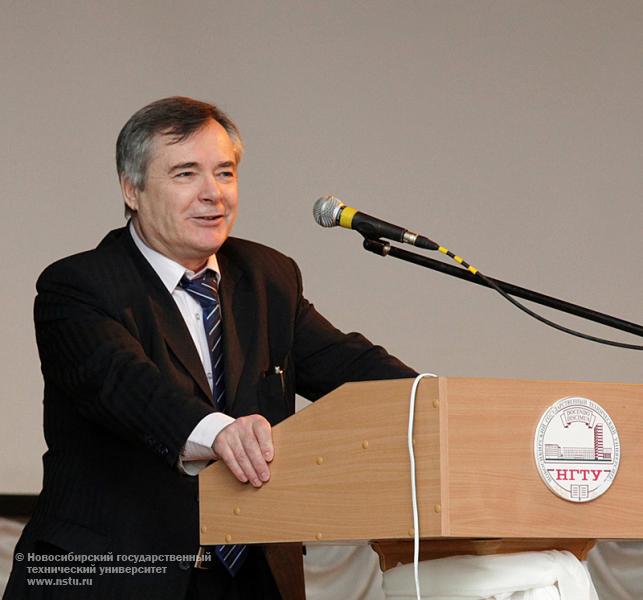 Критерии проверки статистических гипотез при анализе больших выборок
Расширение знаний о реальных свойствах критериев проверки статистических гипотез;

Программная поддержка применения критериев в условиях нарушения стандартных предположений и больших данных;

Рекомендации по применению критериев;

Доклады на научно-технических конференциях, публикации.
Критерии проверки статистических гипотез при анализе больших выборок
Критерии проверки статистических гипотез при анализе больших выборок
Кто? 
Студенты ФПМИ, 6 человек


Где?
1-210, 1-312Б, терминалки


Когда? 
Пора начинать!
Лемешко Б.Ю.
Семёнова М.А.
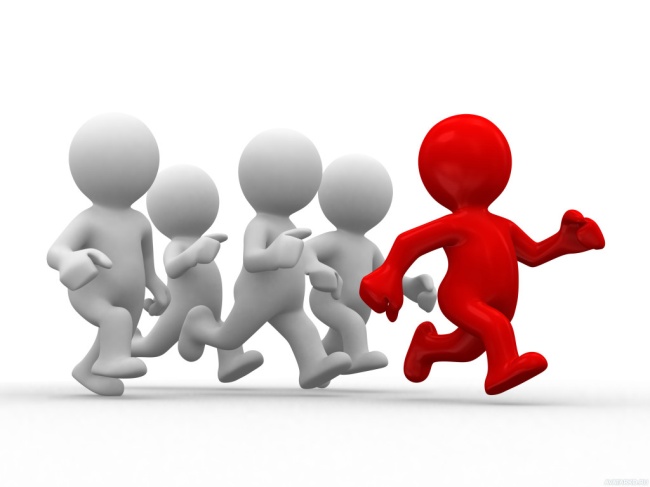 Компьютерные технологии анализа данных и исследования статистических закономерностей
Расширение знаний о реальных свойствах различных методов оценивания параметров;
Математическое (программное) обеспечение построения моделей законов распределений;
Расширение программной системы ISW;
Предложение вариантов новых k–выборочных критериев;
Результаты сравнительного анализа мощности критериев;
Доклады на научно-технических конференциях, публикации.
Компьютерные технологии анализа данных и исследования статистических закономерностей
Критерии проверки статистических гипотез при анализе больших выборок
Кто? 
Студенты ФПМИ, 4-5 человек


Где?
1-210, 1-312Б, терминалки


Когда? 
Пора начинать!
Лемешко Б.Ю.
Чимитова Е.В.
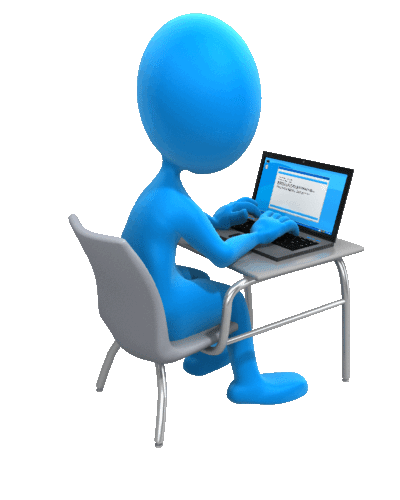 Результаты  предшествующих исследований
С результатами предшествующих исследований по направлению деятельности можно ознакомиться на странице: 
https://ami.nstu.ru/~headrd/
	
	По списку публикаций:
https://ami.nstu.ru/~headrd/publik.htm

	По материалам к семинарам:
https://ami.nstu.ru/~headrd/seminar/start.htm
Разработка программного обеспечения для полногеномного анализа ассоциаций
Разработка архитектуры программного продукта, выбор языка и среды программирования;

Разработка модуля для работы с входными данными в формате  VCF (Variant Call Format);

Разработка модуля статистического анализа;

Разработка модуля для мета-анализа

Разработка модуля визуализации результатов анализа.
Разработка программного обеспечения для полногеномного анализа ассоциаций
Разработка программного обеспечения для полногеномного анализа ассоциаций
Кто? 
Студенты ФПМИ, 5-6 человек


Где?
1-210, 1-312Б, терминалки


Когда? 
Пора начинать!
Постовалов С.Н.
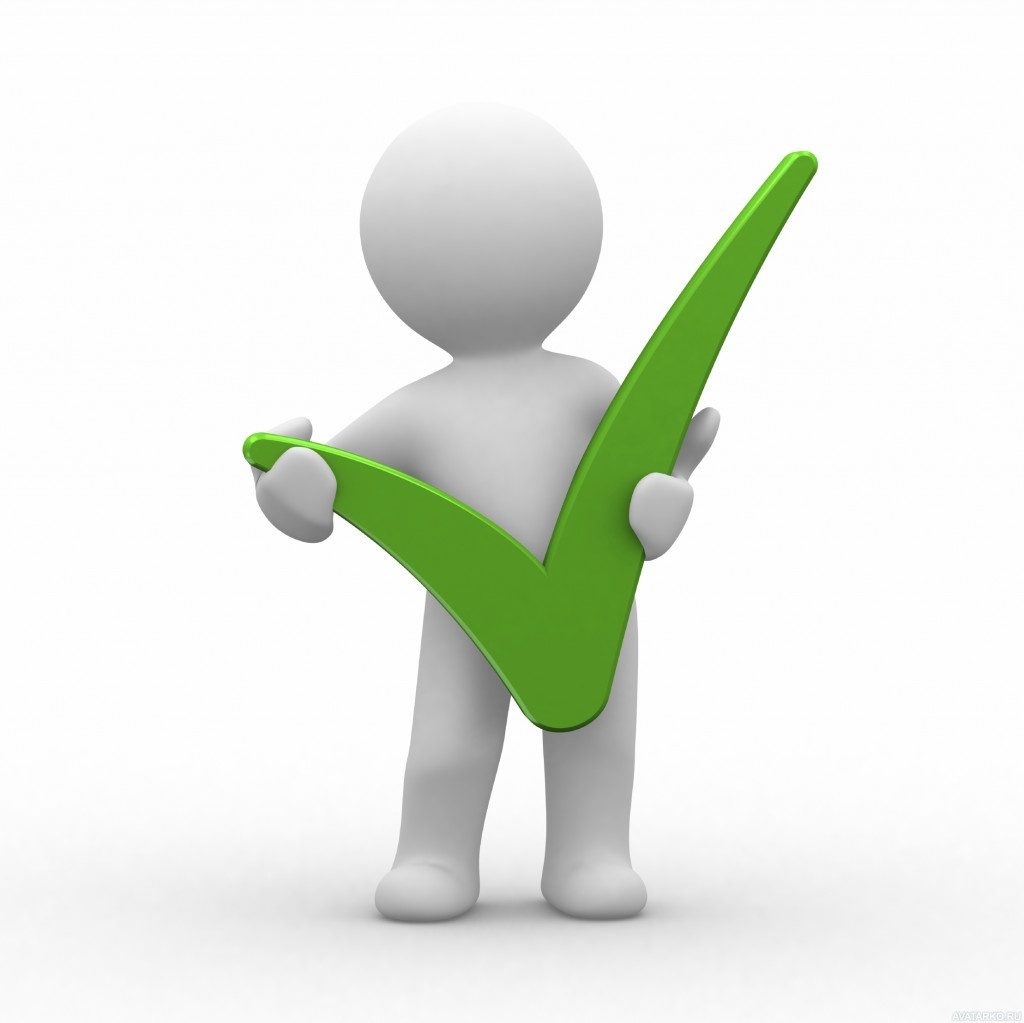 Спасибо за внимание!
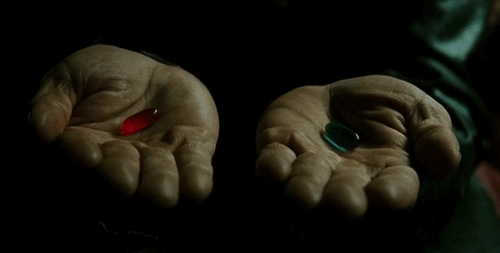